July 1st: 06:00:00 AM
Total Number of Attacks In Last 6 Hours:
13
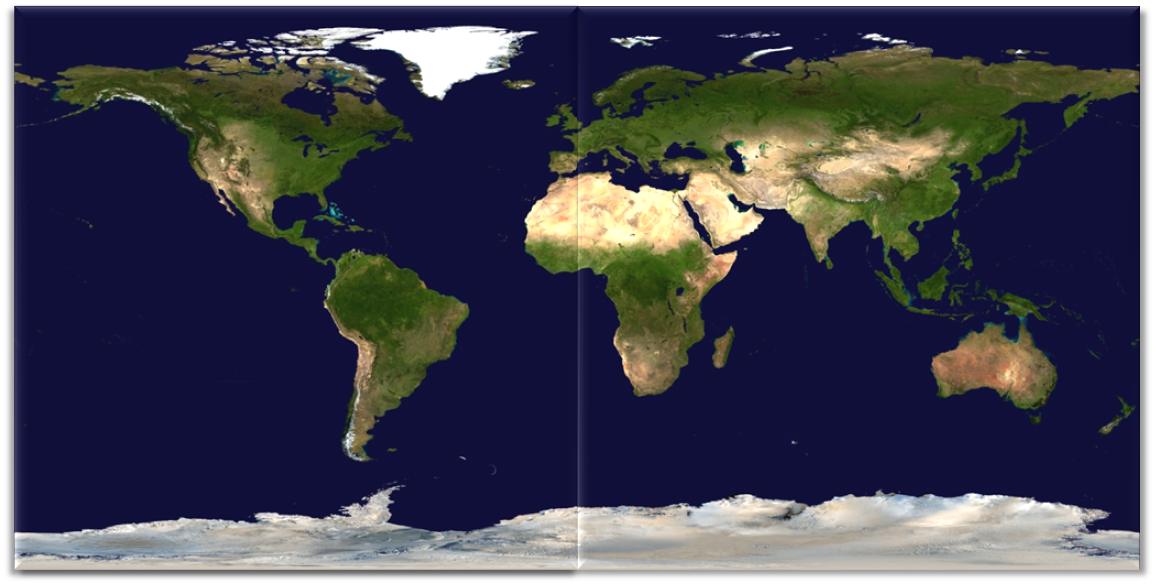 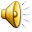 ATTACK THREAT METER
SEVERE
HIGH
ELEVATED
GUARDED
LOW
July 1st: 12:00:00 PM
Total Number of Attacks In Last 6 Hours:
16
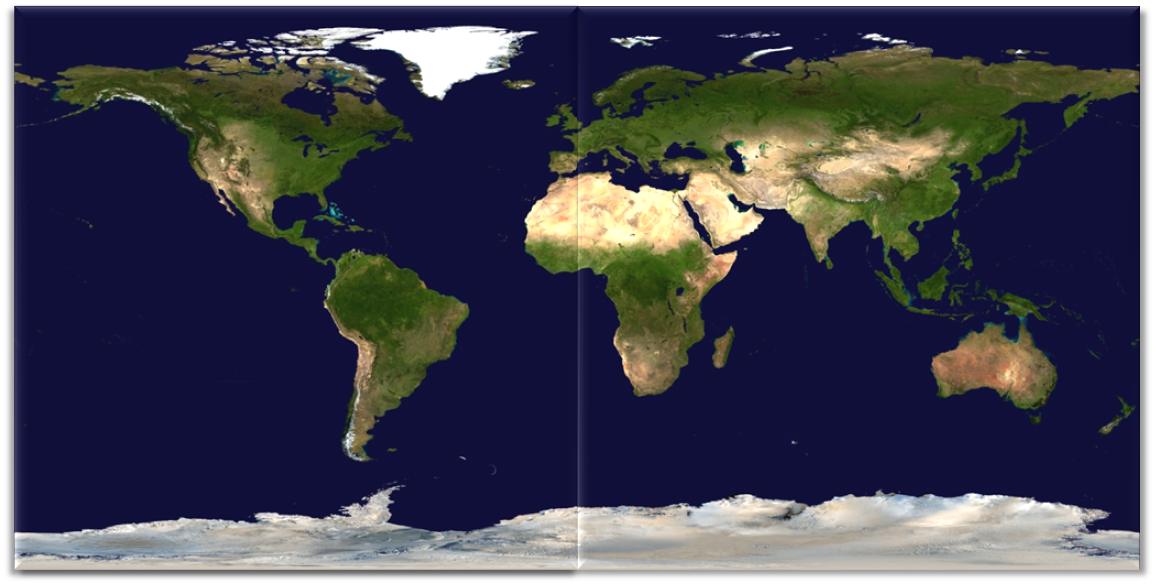 ATTACK THREAT METER
SEVERE
HIGH
ELEVATED
GUARDED
LOW
July 1st: 06:00:00 PM
Total Number of Attacks In Last 6 Hours:
15
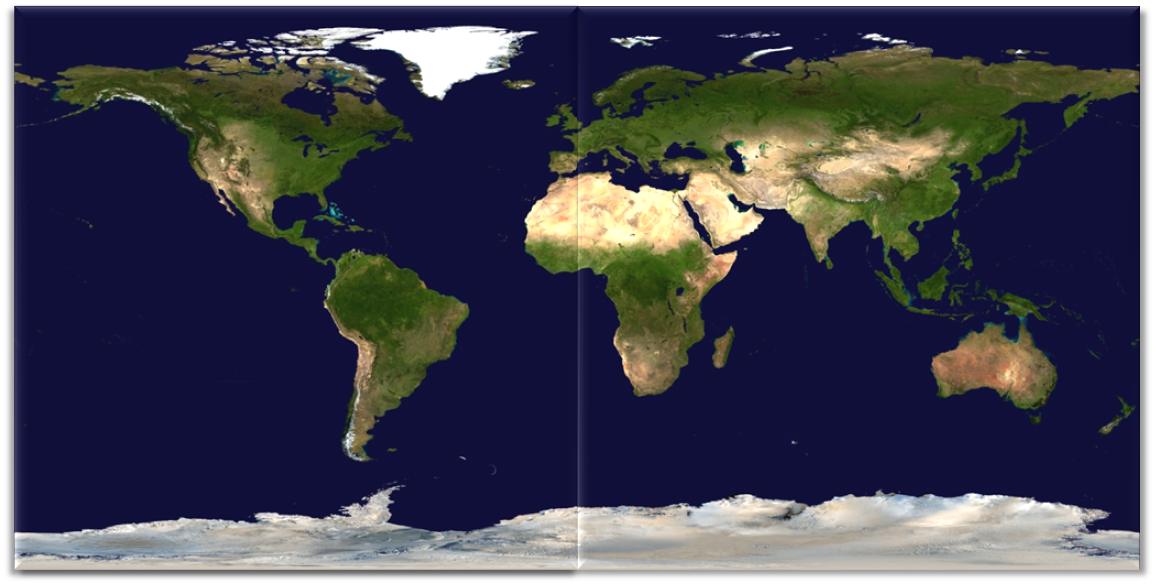 ATTACK THREAT METER
SEVERE
HIGH
ELEVATED
GUARDED
LOW
July 2nd: 12:00:00 AM
Total Number of Attacks In Last 6 Hours:
7
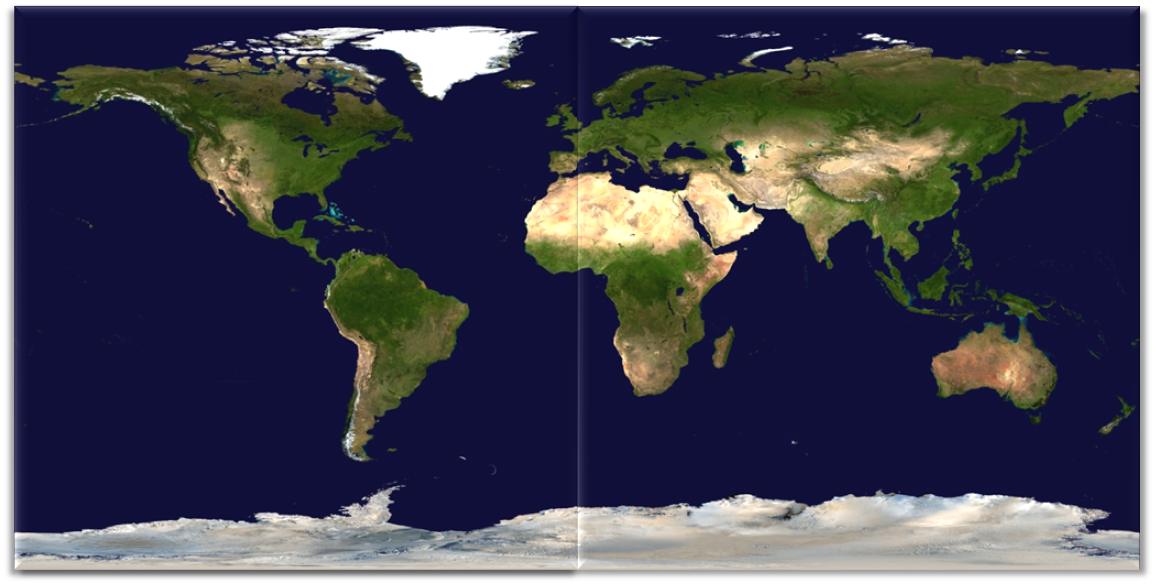 ATTACK THREAT METER
SEVERE
HIGH
ELEVATED
GUARDED
LOW
hackertrackers@laptop5:~$  fatal error 0x3fa45c
 hackertrackers@laptop5:~$  SHUTTING DOWN SYSTEM NOW!
 hackertrackers@laptop5:~$ killing processes				done
 hackertrackers@laptop5:~$ init runlevel 0				done
…








 hackertrackers@laptop5:~$ cd /etc/logs
 hackertrackers@laptop5:~$ snort.log | more

Timestamp	Source IP		Destination IP	Attack Type
200807170435	24.56.34.89	31.45.68.27	DNS Poisoning
200807140435	24.56.34.89	31.45.68.27	DNS Poisoning
200807140436	24.56.34.89	31.45.68.27	DNS Poisoning
200807140437	24.56.34.89	31.45.68.27	DNS Poisoning
200807140440	24.56.34.89	31.45.68.27	DNS Poisoning

-MORE-
Tracing Incoming Attack…
Location Confirmed:
Dubai, United Arab Emirates
hackertrackers@laptop5:~$ “24.56.34.89” > /etc/snort/conf.d
hackertrackers@laptop5:~$ /etc/logs/snortstatus | more

ATTACK RESOLVED!  W00T!!!1!!!!!!

hackertrackers@laptop5:~$ clear
hackertrackers@laptop5:~$